Peníze a bankovní soustava
Národní hospodářství
přednáška
Část I – Peníze a související vztahy
Peníze – historie
Penězi může být v obecné rovině vše, co je obecně přijímáno, jako prostředek směny 								(Mishkin, 2004)
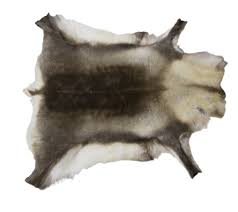 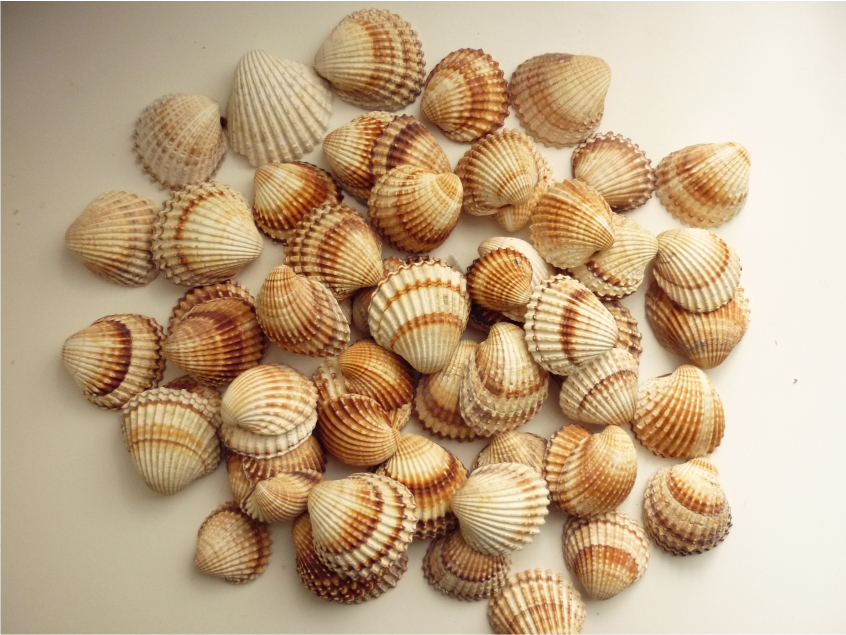 Peníze – historie
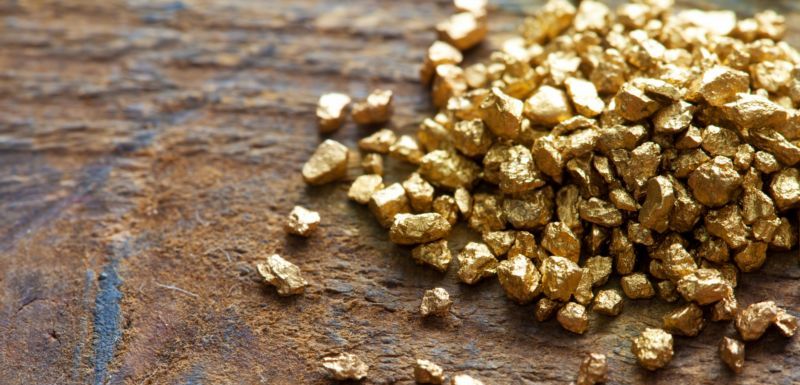 Čím např. ještě lidé platily?
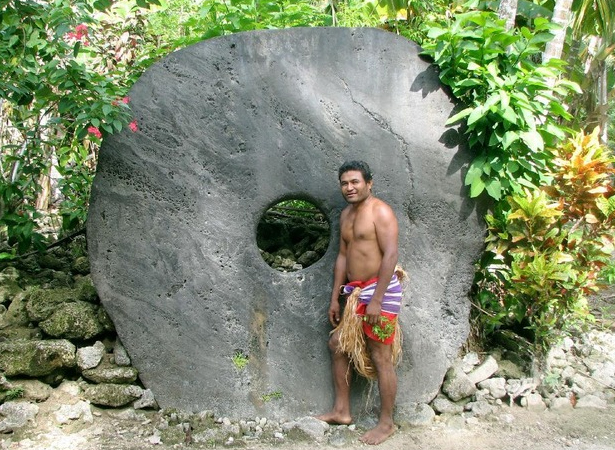 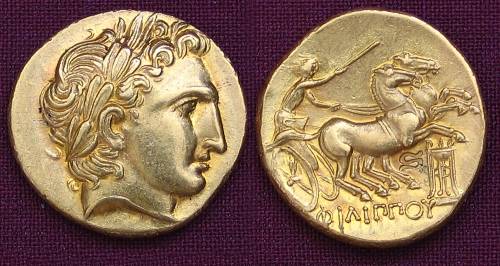 Peníze – základní funkce
Základní funkce peněz:
Prostředek směny
Účetní jednotka
Uchovatel hodnoty
Peníze vs. měna
Měnou „ „rozumíme onen druh peněz, který v jednotlivém státě ve smyslu právním za peníze platí“									(Bráf, 1888)

Měna je „ druh peněz, který je v daném státě každý povinný přijímat jako platidlo, a který je současně i určitým kriteriálním nástrojem kvantifikace všech jevů a procesů probíhajících v národním hospodářství“		(Grůň, 1996)

Měna jako zákonné platidlo (legal tender, gesetzliches Zahlungsmittel)
Rozlišování I
Rozlišování peněz jako zákonného platidla (měny) dle různých kritérií:
Podoba:
Hotovostní (cash)
Bezhotovostní (účetní, žirové)

Emitent:
Peníze vydávané centrální bankou
Peníze vznikající (zejm.) v obchodním bankovnictví
Rozlišování II
Rozlišování peněz dle různých kritérií:
Krytí:
Kryté (zejm. drahým kovem)
Nekryté

Vnitřní hodnota:
Plnohodnotné (komoditní)
Neplnohodnotné (fiduciary money)
Účetní „depozitní“ peníze
peníze jako účetní zápisy na bankovním účtu (vklady, depozita) 

„rané soukromé bankovky“ vs. současné účetní peníze

spojené s vývojem prvních „moderních“ bankovních domů

„runy“ na banku a požadavek minimálních rezerv
Rezervy
Rovněž forma účetních záznamů (de facto také účetní peníze)

Emitent centrální banka

Vývoj od povinné úschovy části drahých kovů k současné podobě
„Kryptoměny“
Nejedná se o měnu  - není zákonným platidlem
Různé druhy:
Bez emitenta
Emitované 
Emitované soukromou institucí
Emitované veřejnou institucí

Splňují v současné době kryptoměny výše vymezené funkce peněz?
Jsou spíše penězi nebo „investičními“ (spekulativními) instrumenty?
Část II – Bankovní soustava (obecně)
Obecně k centrálním bankám
Provádění měnové politiky		 (přednáška 1.11.)
Dohledová činnost 					(více ve finančním právu)

Úst. zák. č. 1/1993 Sb., ústava
Zák. č.  6/1993 Sb., o ČNB
ČNB
Centrální banka ČR
Součást tzv. Evropského systému centrálních bank
Úkoly v oblasti měnové politiky i dohledu
Emise bankovek a mincí (a související vztahy)

Ústředí v Praze, pobočky v Brně, Hradci Králové a Ostravě + dále několik územních pracovišť ústředí
ČNB – organizační struktura
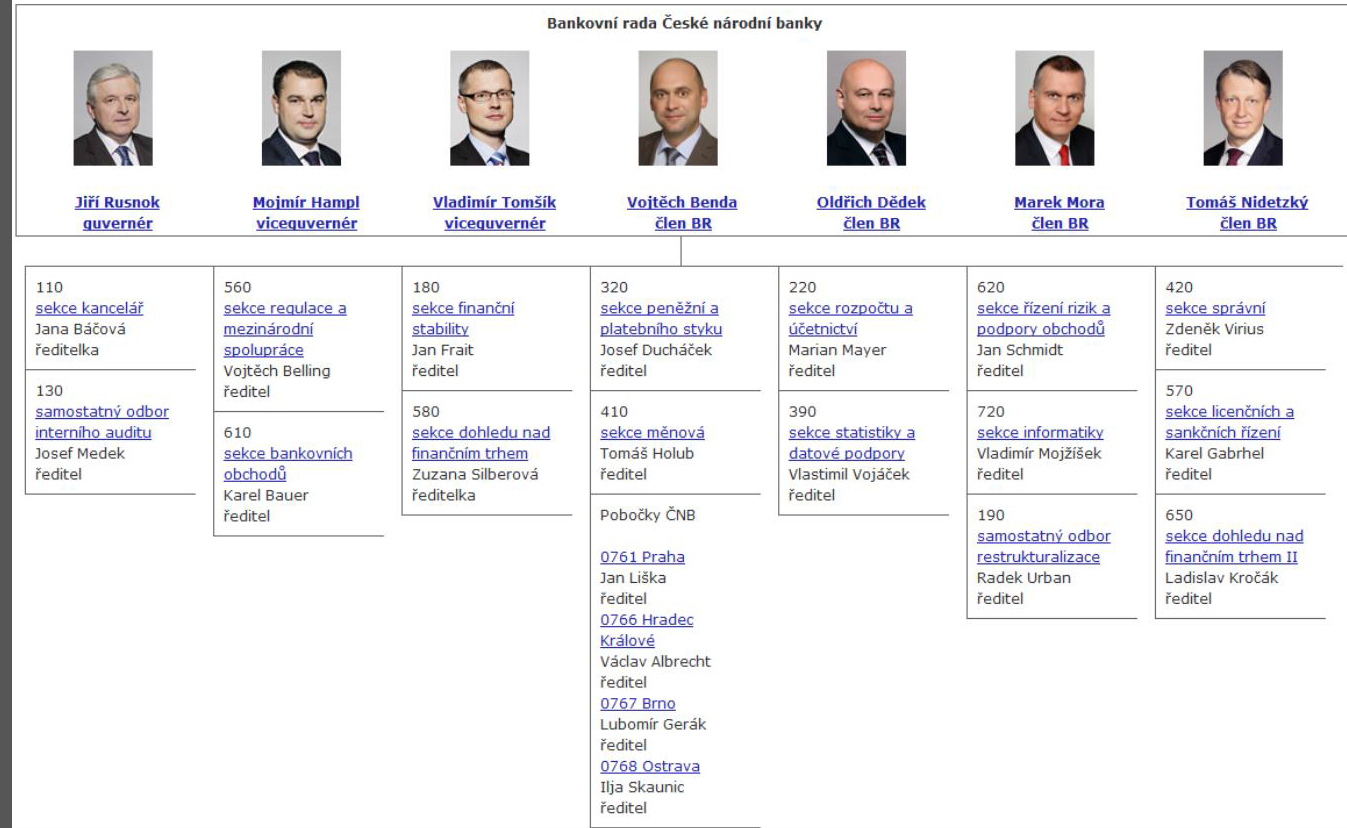 Zdroj: ČNB
ČNB
Členové bankovní rady – guvernér, 2 vice guvernéři a členové
Celkem 7 členů
Jmenuje a odvolává prezident republiky
Nikdo nesmí být členem více než dvakrát
Jmenování vždy na 6 let

Vydává: vyhlášky, doporučení, opatření obecné povahy, správní rozhodnutí …
Vede systém mezibankovního vypořádání, atd.
Shrnutí k obchodním bankám
Oprávnění přijímat vklady a poskytovat úvěry
Poskytování dalších bankovních služeb
Např. vedení vlastního platebního systému

Zákon č. 21/1992 Sb., o bankách
Zákon č. 87/1995 Sb., o spořitelních a úvěrních družstvech
a mnohé další (zejm. nařízení EU)
Obecně k obchodním bankám
Speciální požadavky na vstup do odvětví 
výše a podoba základního kapitálu, požadavky na odbornost, plán, atd. 

Speciální požadavky k omezení rizik
Obezřetnostní požadavky  (přiměřenost kapitálu, požadavky na páku a na likviditu, atd.)

Pojištění vkladů
Řešení úpadků (a krizových situací) bank
Otázky?
Děkuji za pozornost


JUDr. Johan Schweigl, Ph.D.
Johan.Schweigl@law.muni.cz